Casus 1
Hygiëne - infectie
Micro organismen
Kleinst levende organismen,

 zoals bacteriën, virussen, schimmels, protozoa.
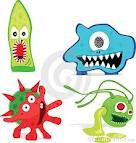 Bacteriën
vormen en soorten: kokken,bacillen, spirocheten
Deling
Voedingsbodem nodig om te groeien:
Vocht en warmte.
Goede en slechte bacteriën. 

Behandeling: antibiotica kuur.
Virussen
virus valt aan; is ‘levend iets’.
Gastheer nodig om te overleven
Kunnen zich genetisch veranderen

Behandeling: uit zieken, virus remmende 
                         middelen.
Preventief: vaccinatie, bv. griepprik.
Schimmels
soorten schimmels
huidschimmel 
Voedingsbodem met juiste omstandigheden.
Sporen vorming. 
    Kunnen lang overleven, onder vele omstandigheden.

Behandeling: langdurig. Tot wel 6 weken.
Daktarin, miconazol, lamisil, nystatine.
Protozoa
Eencellige micro-organisme.
Komt bij ons niet zo vaak voor, maar wel steeds meer. Door verre reizen.
Bv. malaria, dysenterie.
Invloed op lichaam
Nuttige bact: E-coli in darm.
Ziekmakend (pathogeen):schadelijke invloed
    als lichaam hier op reageert => infectie.
Infectiecyclus
1. micro-organisme
5. Toegangspoort nieuwe
     leefomgeving.
2. Geschikte leefomgeving
     voor micro-org.
4. Wijze van transport
3. Verlaten van leefomgeving.
Resistent = 
	ongevoelig voor …..
    bv. MRSA voor antibiotica.
 	       Hoofdluis voor Prioderm.
Infectie = 
	micro-organisme is leven wezen binnen gedrongen en richt daar schade aan.

Preventie!!
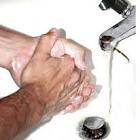 Lichamelijk schoon = 
	gewassen, netjes.
Goede hygiëne =
	meer dan lichamelijk schoon,
	gezondheidstoestand in stand houden,
	preventief.
Kruisbesmetting =
	overbrengen van micro-organisme van ene zorgvrager naar andere zorgvrager.
	Via persoon of materiaal.
4 besmettingsbronnen
Voedsel : salmonella.
Ontlasting: E-coli.
Gebruikte materialen: Hepatitis, HIV (naalden)
Bloed : Hepatitis, HIV.
Human Immunodeficiency Virus =
Menselijk immuundeficiëntie virus =
Niet goed functionerend immuunsysteem 
(afweersysteem)
Hepatitis = ontsteking van de lever
4 besmettingswegen + maatregelen
Via de mond.

Voedsel verhitten:
koken/braden/magnetron
	brandwondencentrum.
4 besmettingswegen + maatregelen
2. Via luchtwegen. 

Mondmasker
Luchtstroming in de operatie kamer of isolatie kamer.
4 besmettingswegen + maatregelen
Via bloed.

Handschoenen dragen.

Naalden. 
Maandverband.
Bloedingen.
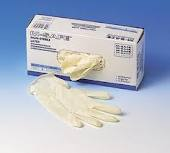 4 besmettingswegen + maatregelen
Via huid.

Wonden.
MRSA
Meticilline Resistente Staphylococus Aureus
	= resistent tegen veel antibiotica.
Kan hele afdeling besmetten.
Gevaarlijk bij lage weerstand.
Niet werken.
Zorgvrager in isolatie.
Niet iedereen wordt er ziek van.
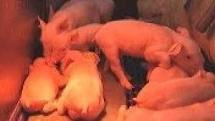 Reinigen
= zichtbaar/onzichtbaar micro-organisch materiaal verwijderen.
Handhaven en voorkomen van vermeerderen/ verspreiden.

Droog => stoffen
Nat => water met schoonmaakmiddel.
Gaat vooraf aan desinfectie.
Desinfecteren
= chemisch proces.
Micro-organismen verminderen.
Besmettingsrisico uitsluiten.

Mbv chlooroplossing of alcohol.
Thuissituatie:
Chloor, handgel, speciale zepen, dettol.
Steriliseren
= alle micro-organismen en sporen doden of inactiveren.

Materialen die door huid gaan => steriel zijn.
Disposables.

Thuissituatie: alcohol 70%, uitkoken, flamberen.
Instelling: steriliseren op sterilisatie afdeling mbv stoom.
Protocollen en richtlijnen
Instellingen aan voldoen.
WIP = werkgroep infectie preventie. (landelijk)
Hygiënisten =
	personen die zich bezig houden met bewaken/ controleren van de hygiëne en maken van protocollen en richtlijnen hieromtrent.
Vragen?